Rules, Etiquette, andLevels (Pace) of Quran recitation
Dr. Ashraf Negm
2021-02-26
1
Dr. Ashraf Negm
Ijaza (Sanad) in reciting and teaching the 10 Qera’at (Readings) of the Quran from the ways of Al-Shatibiyah & AL-Dorrah
Diploma of Human and Islamic knowledge – Islamic studies institute – Cairo University
4 Diplomas in the Islamic studies – Samaha Academy
Certificate of Dar-ul-Quran (equal to Azhar HS certificate) - Kuwait 
Certificate of Al-Otrojah institute for Quran knowledge - Kuwait 
Study of the Qera’at (Readings) at Institute of Qera’at - Kuwait  
Master of Pediatrics – Cairo University
18 years experience in training and teaching of Islamic knowledge
The founder and manager of 3 Canadian Islamic educational organizations: (Al-Otrojah for Quran studies), (Ayaat Academy corp.), and (Ayaat Foundation)
2021-02-26
2
Agenda
Rules of Quran recitation
Etiquette of Quran recitation
Levels (Pace) of Quran recitation
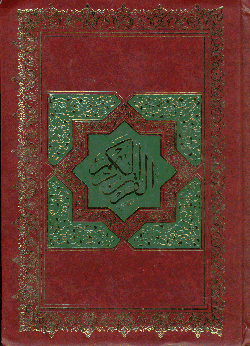 2021-02-26
3
Rulesof Quran recitationأحكام تلاوة القرآن
2021-02-26
4
Some rules of Etiquette for Reciting the Quran
بعض الأحكام الفقهية المتعلقة بالقرآن الكريم وقراءته
1. It is recommended that the person would make and maintain wudu (ablution) during the recitation of the Quran, wear clean clothes and should recite in a clean place. It is also recommended to clean one’s teeth (using Siwak) as a sign of respect for the Quran. No one should touch the Mushaf (the written Quran) unless the person is in a state of legal purity. There are different opinions regarding whether these rules apply to youngsters or not. However, it is safer to abide by these rules for the youngsters as well.
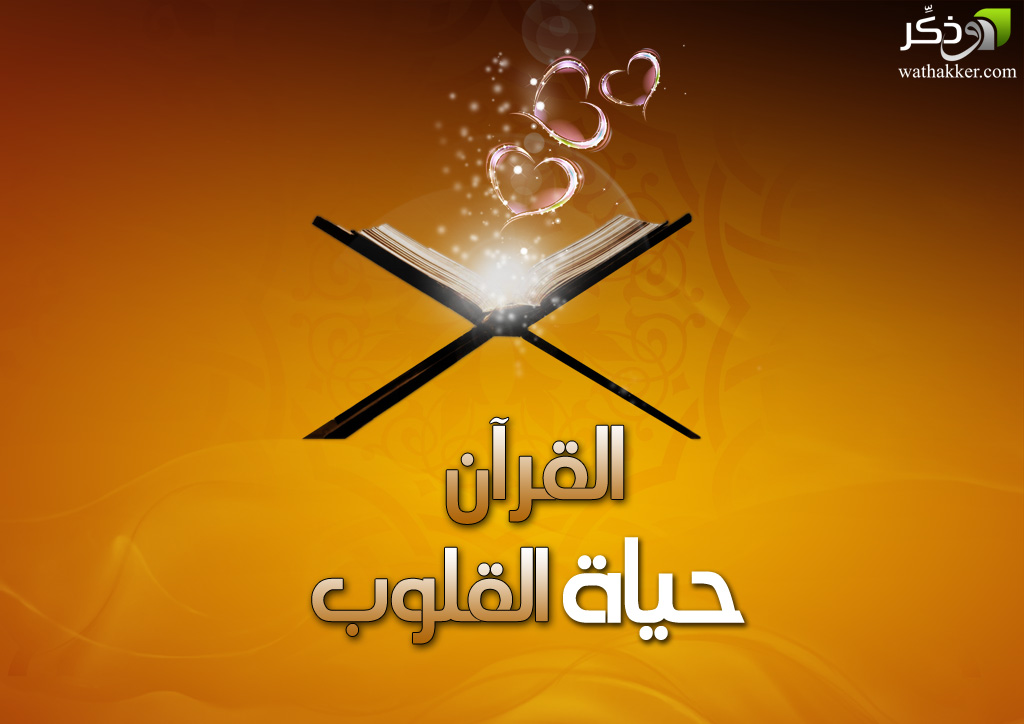 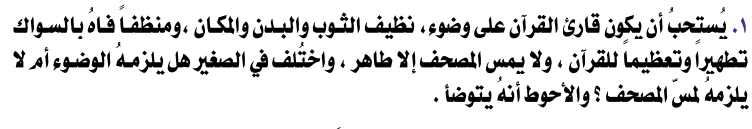 Some rules of Etiquette for Reciting the Quran
بعض الأحكام الفقهية المتعلقة بالقرآن الكريم وقراءته
2. It is recommended that the person would be sitting facing the Qibla during the recitation. One should be sitting in a state of calm, humbleness, and quietness. However, Recitation of the Quran is allowed while the person is standing up or lying down in bed. However, the reward may be less in these cases.
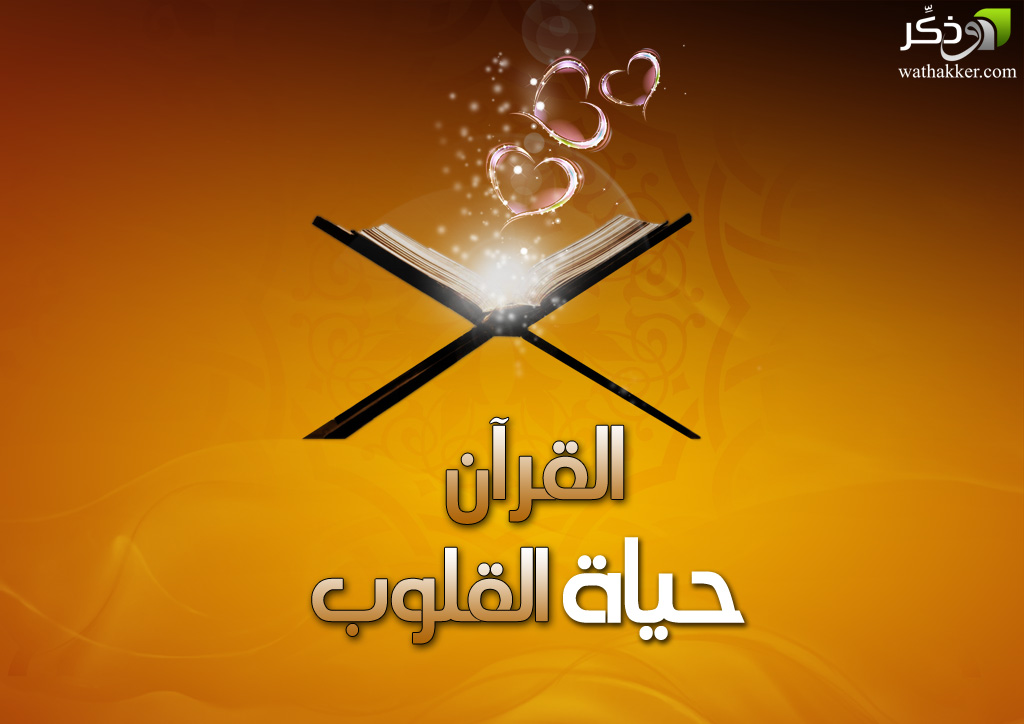 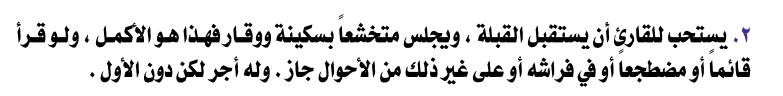 Some rules of Etiquette for Reciting the Quran
بعض الأحكام الفقهية المتعلقة بالقرآن الكريم وقراءته
3. It is allowable for women during the period or after delivery to recite the Quran without touching the Mushaf or if it is wrapped so that no direct touching occurs. This is mostly the correct opinion of the 2 opinions of the scholars. This is because there is no authentic hadith that states otherwise.
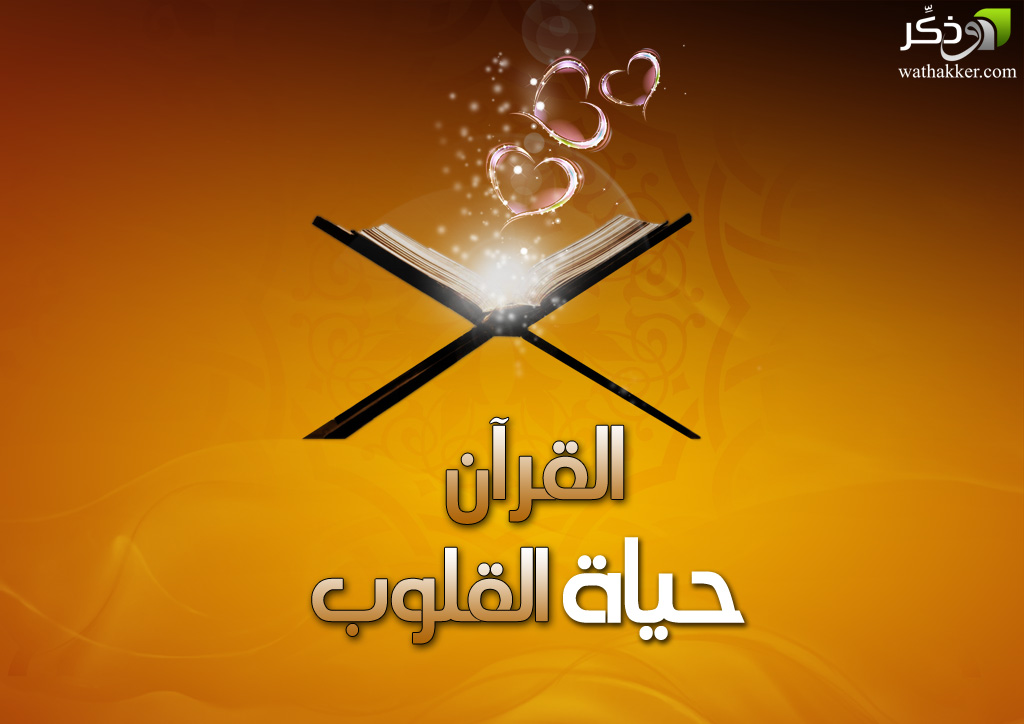 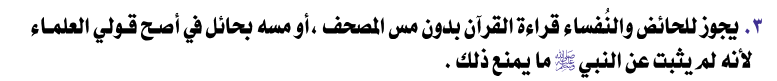 Some rules of Etiquette for Reciting the Quran
بعض الأحكام الفقهية المتعلقة بالقرآن الكريم وقراءته
4. One should memorize surat al-Fatiha applying the correct rules of Tajweed.  Surat al-Fatiha is an obligatory component of the prayer, without it the prayer is rendered invalid. This has been stated in the Prophetic hadith, “Whoever does not recite Al-Fatiha in his prayer, his prayer is invalid.“

Narrated by ‘Ubada ibn al-Samit and reported by al-Bukhari
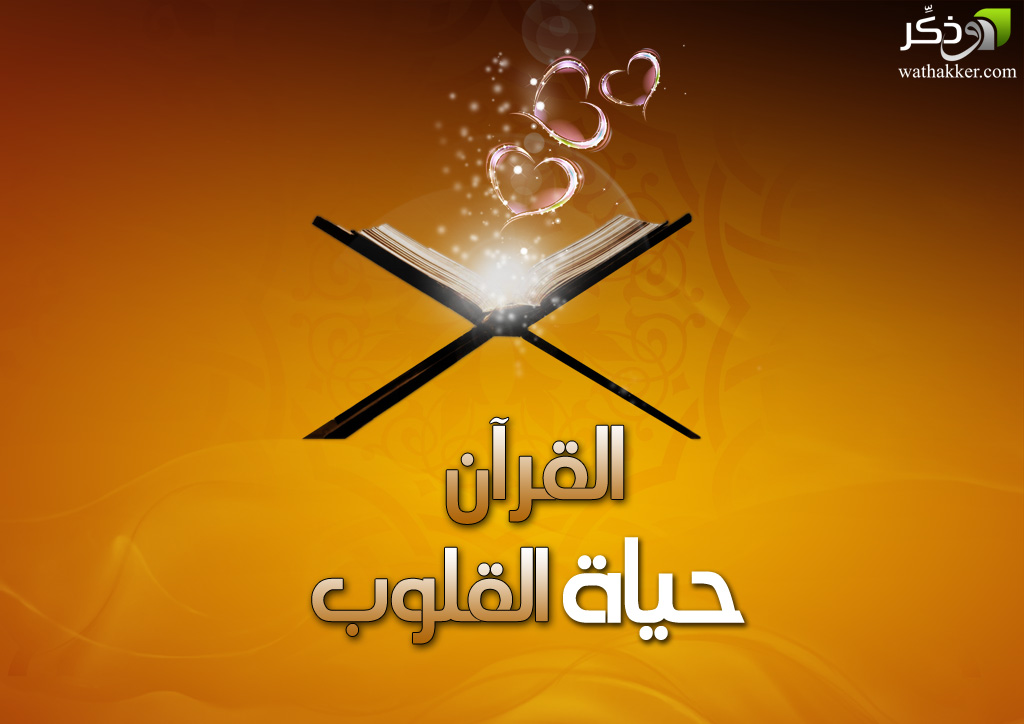 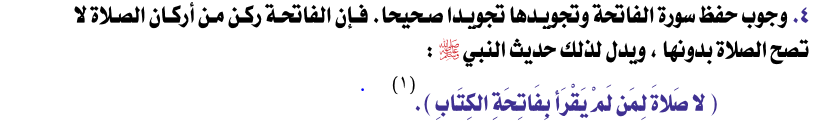 Some rules of Etiquette for Reciting the Quran
بعض الأحكام الفقهية المتعلقة بالقرآن الكريم وقراءته
5. It is legal for the one who is reciting the Quran to make sujud (prostration) whenever he/she comes across a verse in which there is sujud tilawah (recitation prostration). This can be done whether the recitation was during praying or not. A person who is listening to the recitation should follow the reciter in performing or not performing the prostration.
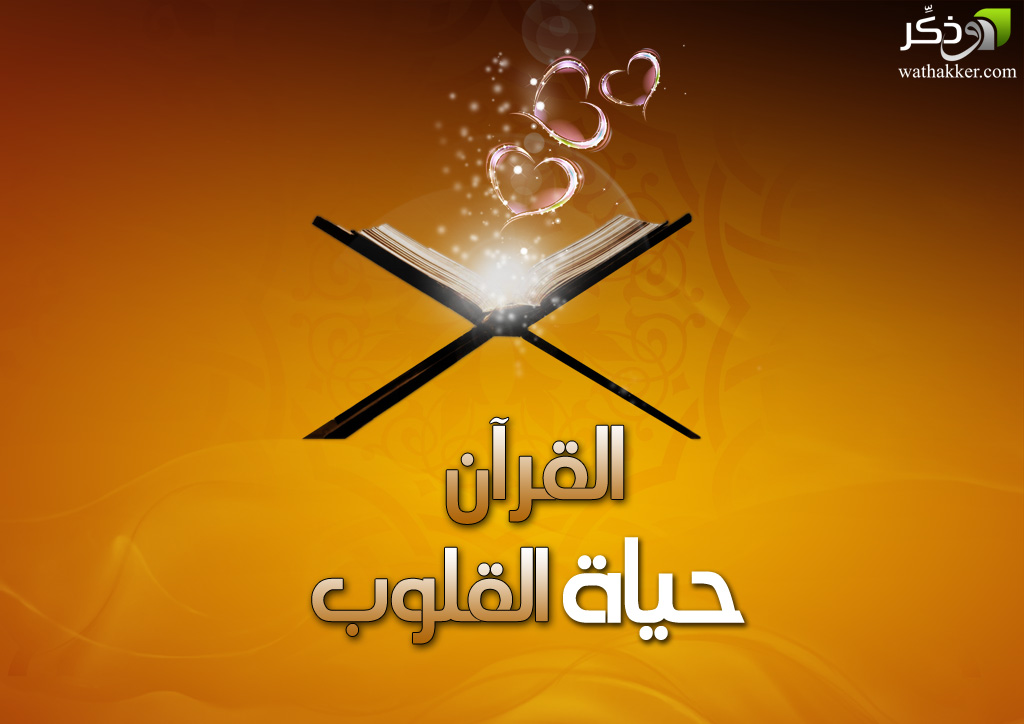 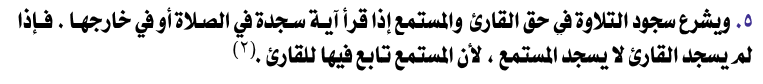 Some rules of Etiquette for Reciting the Quran
بعض الأحكام الفقهية المتعلقة بالقرآن الكريم وقراءته
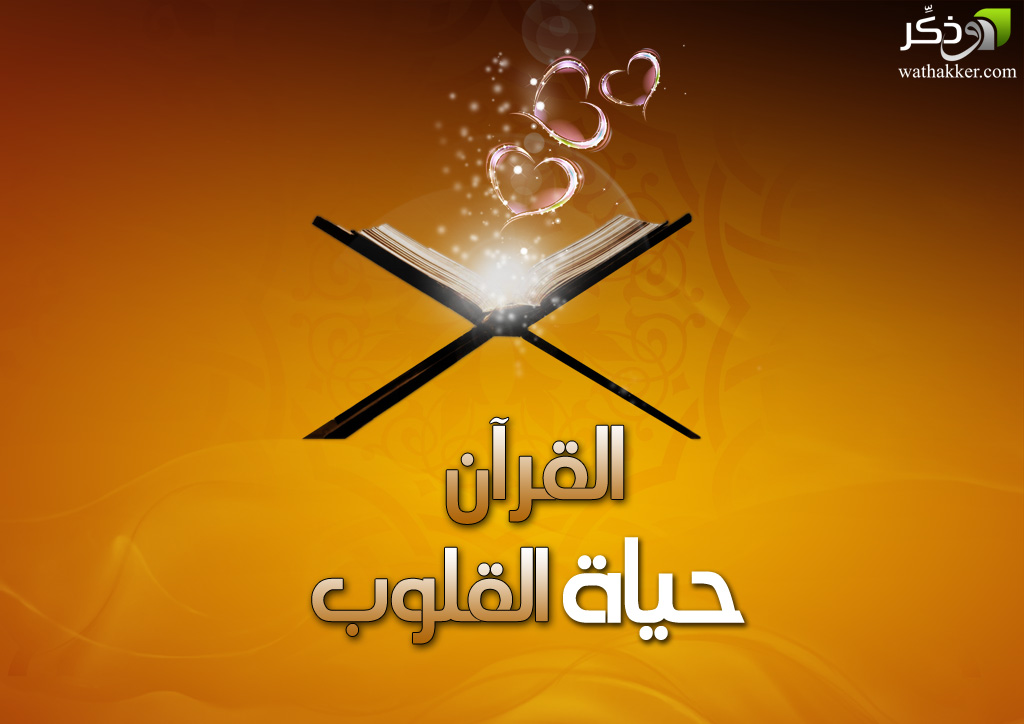 6. It is considered repugnant to hang portraits or sheets on which the Quranic verses are transcribed.

According to Imam al-Nawawi in his book, “al-Tibyyan fi Adab hamalt al-Quran (The Clear Book of the Rules of Etiquette which should be followed by the People Who Carry the Quran)”
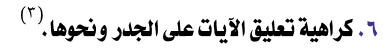 Some rules of Etiquette for Reciting the Quran
بعض الأحكام الفقهية المتعلقة بالقرآن الكريم وقراءته
7. It is recommended for the person who is reciting the Quran, to make a supplication (dou’a) after finishing the recitation. One can ask Allah (SWT) whatever he/she wishes. The Prophet (PBUH) said, “Whoever recited the Quran, should use his recitation to ask Allah (SWT) (of His favor), because there will come a time, where people will use their recitation to ask people (favors).”    
Narrated by ‘Imran ibn Husain and reported by Ahmed
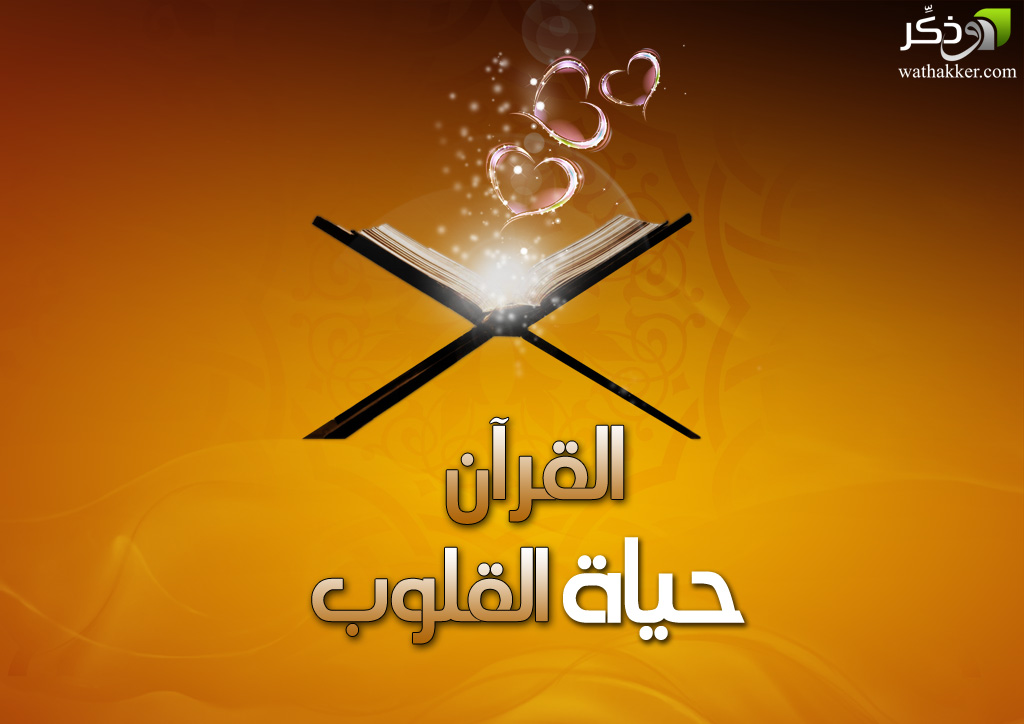 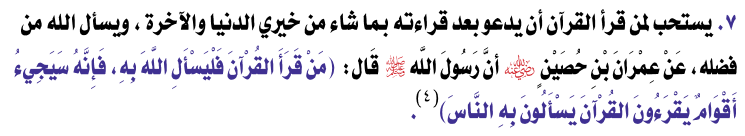 Some rules of Etiquette for Reciting the Quran
بعض الأحكام الفقهية المتعلقة بالقرآن الكريم وقراءته
8. When the reciter approaches the end of the Quran, there is no harm in inviting the family to recite the last portion of the Quran together with them. They can make the supplication for completion of the recitation together. Thabet al-Bunani said that, “Anas ibn Malek used to gather his family to recite with them the last portion of the Quran.”
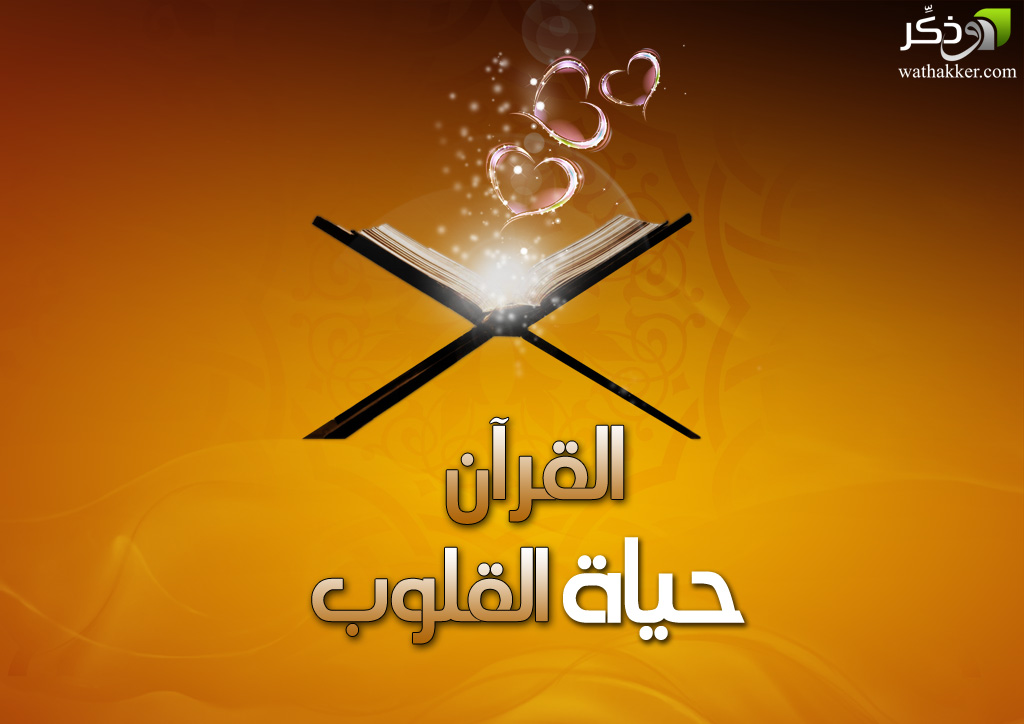 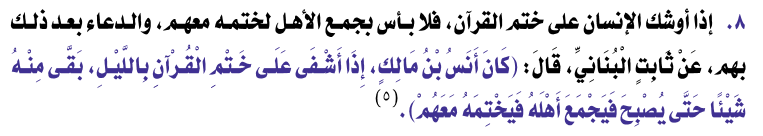 Some rules of Etiquette for Reciting the Quran
بعض الأحكام الفقهية المتعلقة بالقرآن الكريم وقراءته
9. Teaching the Quran and memorizing it is a collective duty for the nation, so that there will be always a group who memorized the Quran to transmit it generation after generation. This is also a way to keep the Quran intact free of any changes or corruption. 

The collective duty is a duty that needs to performed, however, it does not have to be performed by every and each one in the community. If the duty has been completed by a group then the whole community is rewarded, but if was not completed then the whole community will bear the sin.
Sheikh ‘Attiyya Qable Nasr, “Ghayat al-Mureed fi ‘ilm al-Tajweed (The Ultimate objective of the student of Tajweed)”
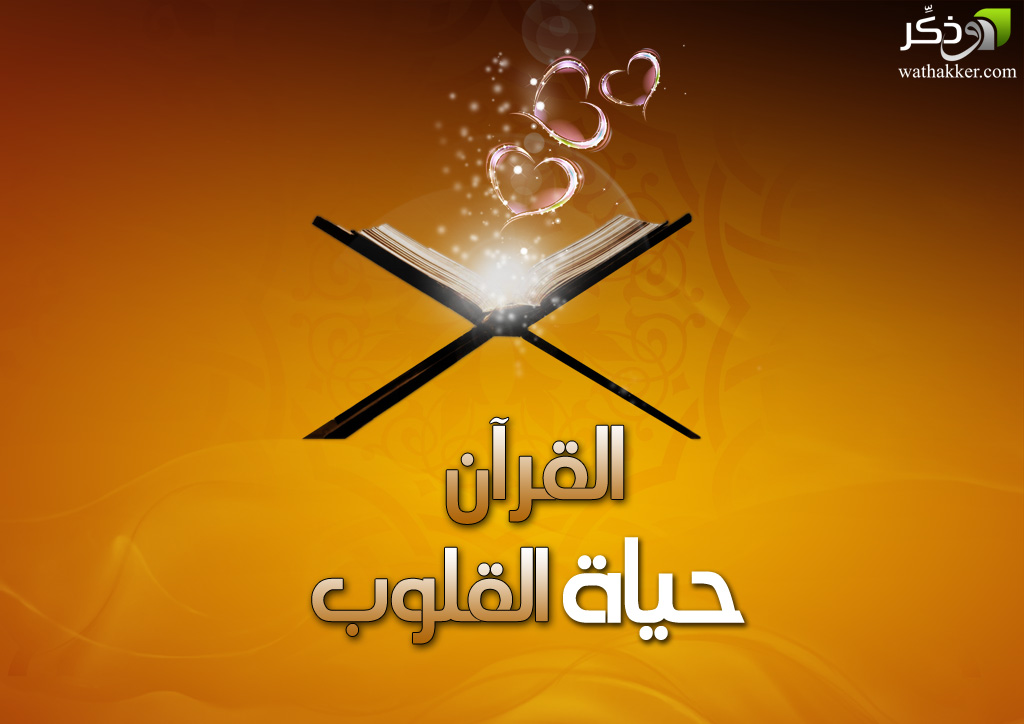 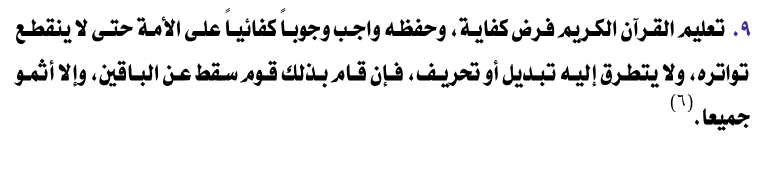 Warning against Abandoning the Quran
It has been ordained that Muslims should recite the Quran regularly. They should recite as much as they can, each according to his/her own ability. 
This has been illustrated by Quranic verses and Prophetic hadith. The Quran says, 
 
“Recite what has been revealed to you of the Book, and establish regular prayer. Prayer prohibits indecencies and evil.  And remembrance of God is greater. And God knows what you do.” (al-‘Ankabut: 45) 
“And recite that which has been revealed to you of the Book of your Lord.  None can change His words, and you will not a refuge other than Him.” (al-Kahf: 27)
“I (Muhammad) am commanded only to serve the Lord of this land which He has hallowed, and to whom belong all things. And I am commanded to be of those who submit (to Him), and to recite the Quran.”  (al-Naml: 91-92)
“Then the Messenger will say, ‘My Lord, my people took this Quran as a forsaken thing.’” (al-Furqan: 30)
الحذر من هجر القرآن الكريم
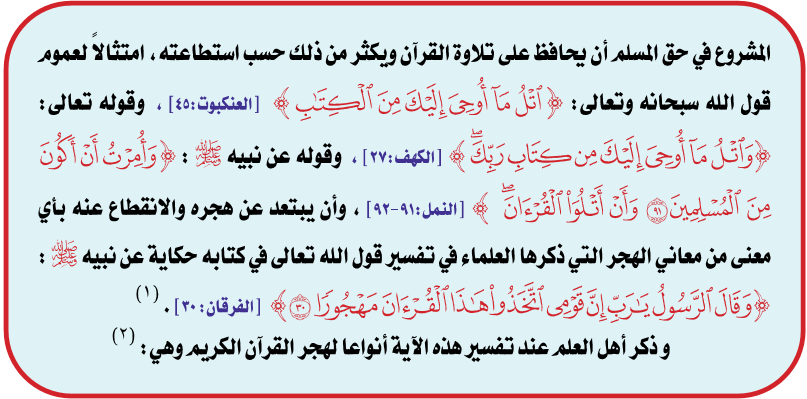 Forms of forsaking the Quran
To busy oneself with something and not pay attention to the Quran while it is being recited; or to speak loudly while someone is reciting, so no one can hear the recitation.
To disbelieve in the Quran.
To discontinue reciting the Quran and reflecting on its meaning.
To disregard the injunctions of the Quran in conducting the daily transactions. Thus, one quits complying by its rules.
To disregard its injunctions in deciding what is right and what is wrong.
To abandon it as a tool for healing.
To listen to music and songs instead of listening to the Quran.
أنواع هجر القرآن الكريم
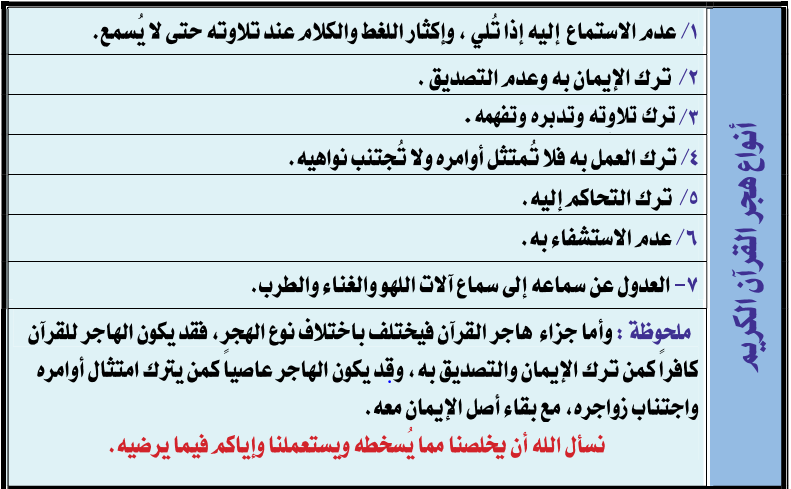 Etiquettes 
of Quran recitation
آداب تلاوة القرآن
2021-02-26
16
Quran student Etiquette
The learner should have a sincere intention to learn Quran for the sake of Allah (SWT)
The learner should cleanse his/her heart and purify it from distractions and sins. 
The learner should start at an early age.
The learner should take the opportunity of any available time to learn the Quran.
The learners should love for their brothers and sisters what they love for themselves.
The learner should show respect to his teacher, even if the teacher was older than him/her.
The learner should respect his/her Quran teacher and his/her prominence. Al-Rabee’, the student of al-Shafi’i (may Allah have mercy on both of them) said, “I did not have the guts to drink water while al-Shafi’i was looking.”
The learner should resist any feeling of despair if it is taking him long to learn. The Prophet (PBUH) said, “Knowledge is earned by learning, …”
The learner should consult an easy to use interpretation of the Quran, to understand the meaning of the verses he/she wants to memorize.
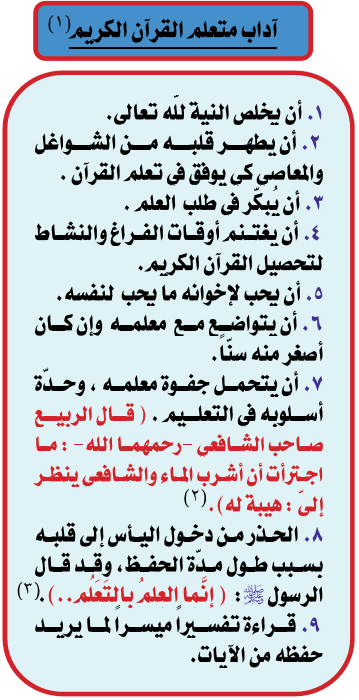 Etiquette of listening and reciting the Quran
One should face toward the Qibla as a much as one can.
One should brush his/her teeth.
One should be in a state of ritual cleanliness and should make and maintain ablution. 
One should wear clean clothes and his body should be clean.
One should try to use a nice voice. 
One should react emotionally to the verses he/she reading. When he recites verses about paradise, he should ask Allah (SWT) to make paradise his/her abode. When he recites verses about Hellfire, he should ask Allah (SWT) to save him from it. Whenever he recites a verse in which Allah (SWT) is being praised, he should praise Allah (SWT). 
One should recite humbly and reflect on the verses being read. He/she may weep and if they cannot, they should simulate weeping. This opens the breast and enlighten the heart of the reciter. 
One should look at the verses being read in the Mushaf. Reading from the Mushaf is in itself an act of worship. 
One should continue to listen intently to the recitation of the Quran until the recitation is completed, “And when the Qur'an is recited, listen to it and pay heed that you may receive mercy.” (al-A’raf: 204)
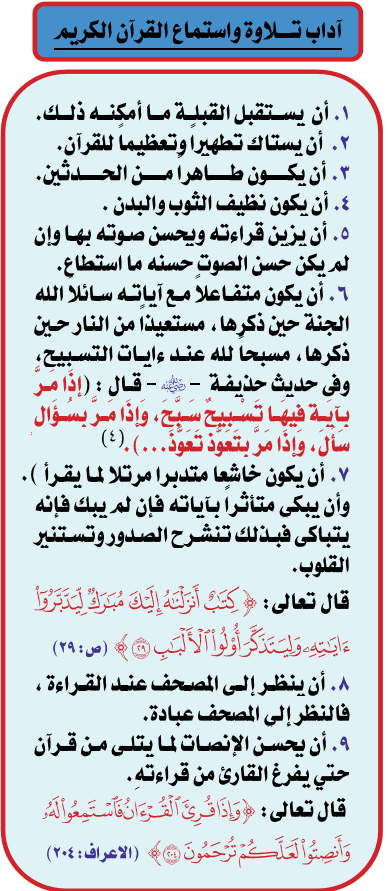 Levels (Pace and Ranks)
of Quran recitation
مراتب تلاوة القرآن
Levels (Pace and Ranks) of Quran recitation
مراتب تلاوة القرآن
The recitation of the Qur'an has three ranks, but some other scholars state that it has a fourth pace.  
للقراءة ثلاث مراتب ... ومرتبة رابعة ذكرها بعض العلماء:
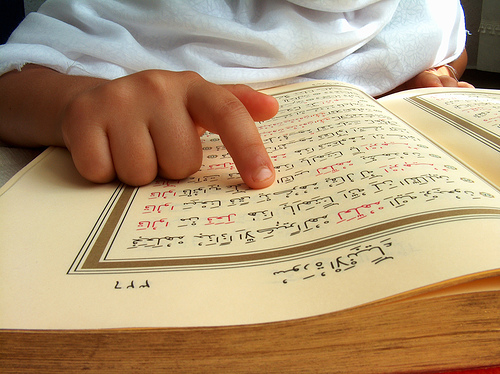 Tartil: 
The best .. "…recite the Qur’an slowly and distinctly." The recitation is at a slow calm pace and the reciter exerts great care in order to pronounce each letter clearly, while strictly following all the rules of Tajwid, and enabling the listeners to ponder on the meaning of the words. 
التَّرتيل: 
أفضل المراتب ... {وَرَتِّلِ الْقُرْآنَ تَرْتِيلاً} 
قراءة القرآن الكريم بِتُؤَدَةٍ وطُمأنينة مع تدبر المعاني ومراعاة الأحكام
Levels (Pace and Ranks) of Quran recitation
مراتب تلاوة القرآن
The recitation of the Qur'an has three ranks, but some other scholars state that it has a fourth pace.  
للقراءة ثلاث مراتب ... ومرتبة رابعة ذكرها بعض العلماء:
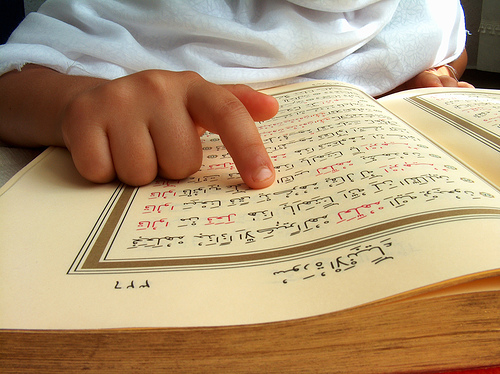 Tadwer: 
The recitation is at a medium pace between slow & fast recitation with following of the rules of Tajwid.

التَّدوير: 
قراءة القرآن الكريم بحالة متوسطة بين الاطمئنان والسرعة
مع مراعاة الأحكام
Levels (Pace and Ranks) of Quran recitation
مراتب تلاوة القرآن
The recitation of the Qur'an has three ranks, but some other scholars state that it has a fourth pace.  
للقراءة ثلاث مراتب ... ومرتبة رابعة ذكرها بعض العلماء:
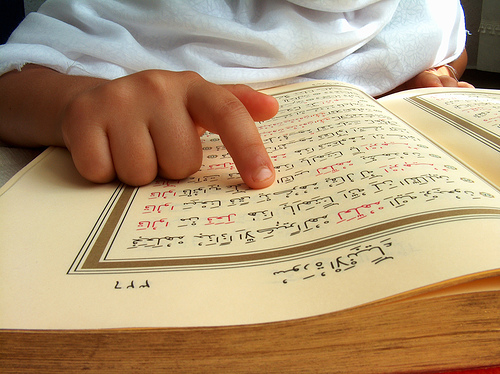 Hadr: 
Quick recitation, following the rules of Tajwid. 
Take care not to mix the letters and to observe the due Mudud (elongation) and the Ghunnah. 

الحـــدر: 
قراءة القرآن الكريم بسرعة مع مراعاة الأحكام
ويحترز فيها من الإدماج ونقص المدود والغنات.
Levels (Pace and Ranks) of Quran recitation
مراتب تلاوة القرآن
The recitation of the Qur'an has three ranks, but some other scholars state that it has a fourth pace.  
للقراءة ثلاث مراتب ... ومرتبة رابعة ذكرها بعض العلماء:
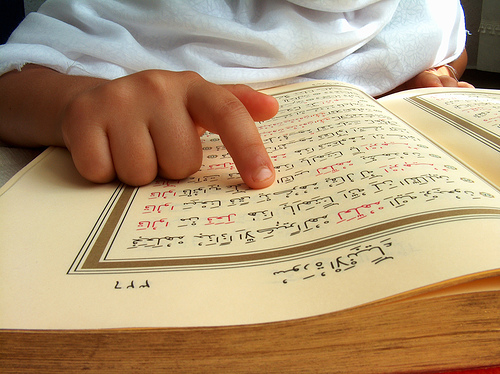 Tahkek: 
Reciting the Qur'an at a pace slower and calmer than the pace observed in Tartil. 
It is preferred when teaching students.
Beware of exaggerating when reciting any elongation.

التحقيق: 
قراءة القرآن بطريقة أكثر تؤدة، وأشد اطمئنانًا من مرتبة الترتيل
تستحسن في مقام التعليم
يحترز معها من التمطيط والمبالغة في الغنات والمدود.
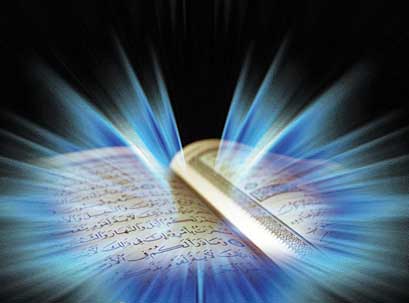 والله من وراء القصد
وهو يهدي السبيل
Jazakom Allah Khairan